LOGO
FREE PPT TEMPLATES
Insert the Subtitle of Your Presentation
Report ：jpppt.com    Time ：20XX
https://www.freeppt7.com
PREFACE
Click here to add content, content to match the title, you can copy and paste directly, to select useful keyword entry. Click here to add content, content to match the title, you can copy and paste directly, to select useful keyword entry.Click here to add content, content to match the title, you can copy and paste directly, to select useful keyword entry.
LOGO
CONTENTS
01 Add title text
02 Add title text
03 Add title text
04 Add title text
05 Add title text
01
Add title text
Add title text
LOGO
Add title text
Add title text
Add title text
1
3
5
2
4
Add title text
Add title text
PPT下载 http://www.1ppt.com/xiazai/
LOGO
Add title text
Add title text
Click here to add content that matches the title.Click here to add content that matches the title.Click here to add content that matches the title.Click here to add content that matches the title.
LOGO
Add title text
Add title text
Add title text
Click here to add content that matches the title.
Click here to add content that matches the title.
Add title text
Add title text
Click here to add content that matches the title.
Click here to add content that matches the title.
Add title text
LOGO
Add title text
Click here to add content that matches the title.Click here to add content that matches the title.
Add title text
Click here to add content that matches the title.Click here to add content that matches the title.
Add title text
LOGO
Add title text
1
Click here to add content that matches the title.
Add title text
2
Click here to add content that matches the title.
Add title text
Click here to add content that matches the title.
3
Add title text
LOGO
Add title text
Add title text
Add title text
Add title text
Click here to add content that matches the title.
Click here to add content that matches the title.
Click here to add content that matches the title.
Click here to add content that matches the title.
Add title text
LOGO
Click here to add content that matches the title.
Click here to add content that matches the title.
1
2
4
Click here to add content that matches the title.
Click here to add content that matches the title.
3
Add title text
LOGO
3
1
2
4
Add title text
Add title text
Click here to add content that matches the title.
Click here to add content that matches the title.
Add title text
Add title text
Click here to add content that matches the title.
Click here to add content that matches the title.
02
Add title text
Add title text
LOGO
Add title text
Click here to add content that matches the title.Click here to add content that matches the title.
Add title text
Add title text
Click here to add content that matches the title.
Click here to add content that matches the title.
Add title text
Add title text
Click here to add content that matches the title.
Click here to add content that matches the title.
Add title text
LOGO
Add title text
2022
Click here to add content that matches the title.
Add title text
06/2022
Click here to add content that matches the title.
12/2022
Add title text
Click here to add content that matches the title.
Add title text
LOGO
Add title text
Add title text
Add title text
Click here to add content that matches the title.
Click here to add content that matches the title.
Click here to add content that matches the title.
2016
2017
2018
2019
2020
2021
Add title text
Add title text
Add title text
Click here to add content that matches the title.
Click here to add content that matches the title.
Click here to add content that matches the title.
Add title text
LOGO
Click here to add content that matches the title.
Add title text
01
Click here to add content that matches the title.
Add title text
Click here to add content that matches the title.
02
Click here to add content that matches the title.
03
Add title text
Add title text
04
Add title text
LOGO
80%
60%
40%
80%
60%
60%
60%
80%
Add title text
Add title text
Add title text
Add title text
Click here to add content that matches the title.
Click here to add content that matches the title.
Click here to add content that matches the title.
Click here to add content that matches the title.
03
Add title text
Add title text
LOGO
Click here to add content that matches the title.
Click here to add content that matches the title.
Add title text
Click here to add content that matches the title.
Click here to add content that matches the title.
Add title text
LOGO
Add title text
Add title text
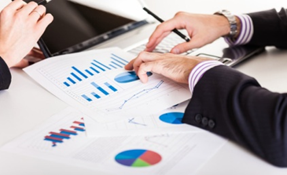 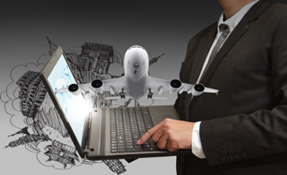 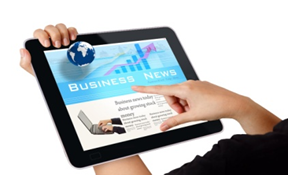 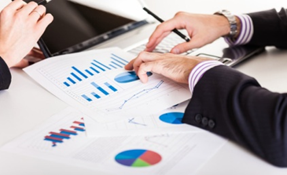 Click here to add content that matches the title.。Click here to add content that matches the title.。
Click here to add content that matches the title.。Click here to add content that matches the title.。
Add title text
Add title text
Click here to add content that matches the title.。Click here to add content that matches the title.。
Click here to add content that matches the title.。Click here to add content that matches the title.。
Add title text
LOGO
Click here to add content that matches the title.
Add title text
LOGO
Click here to add content that matches the title.
Click here to add content that matches the title.
Click here to add content that matches the title.
Click here to add content that matches the title.
Add title text
LOGO
Add title text
1
Click here to add content that matches the title.
Add title text
2
Click here to add content that matches the title.
Add title text
Click here to add content that matches the title.
3
04
Add title text
Add title text
LOGO
Click here to add content that matches the title.
Add title text
Add title text
Click here to add content that matches the title.
Click here to add content that matches the title.
Add title text
Add title text
Click here to add content that matches the title.
Add title text
LOGO
1
2
3
Add title text
Add title text
Add title text
Click here to add content that matches the title.
Click here to add content that matches the title.
Click here to add content that matches the title.
Add title text
LOGO
Add title text
4
Click here to add content that matches the title.
3
Add title text
Click here to add content that matches the title.
2
Add title text
Click here to add content that matches the title.
1
Add title text
Click here to add content that matches the title.
Add title text
LOGO
Add title text
Add title text
Add title text
Add title text
Click here to add content that matches the title.
Click here to add content that matches the title.
Click here to add content that matches the title.
Click here to add content that matches the title.
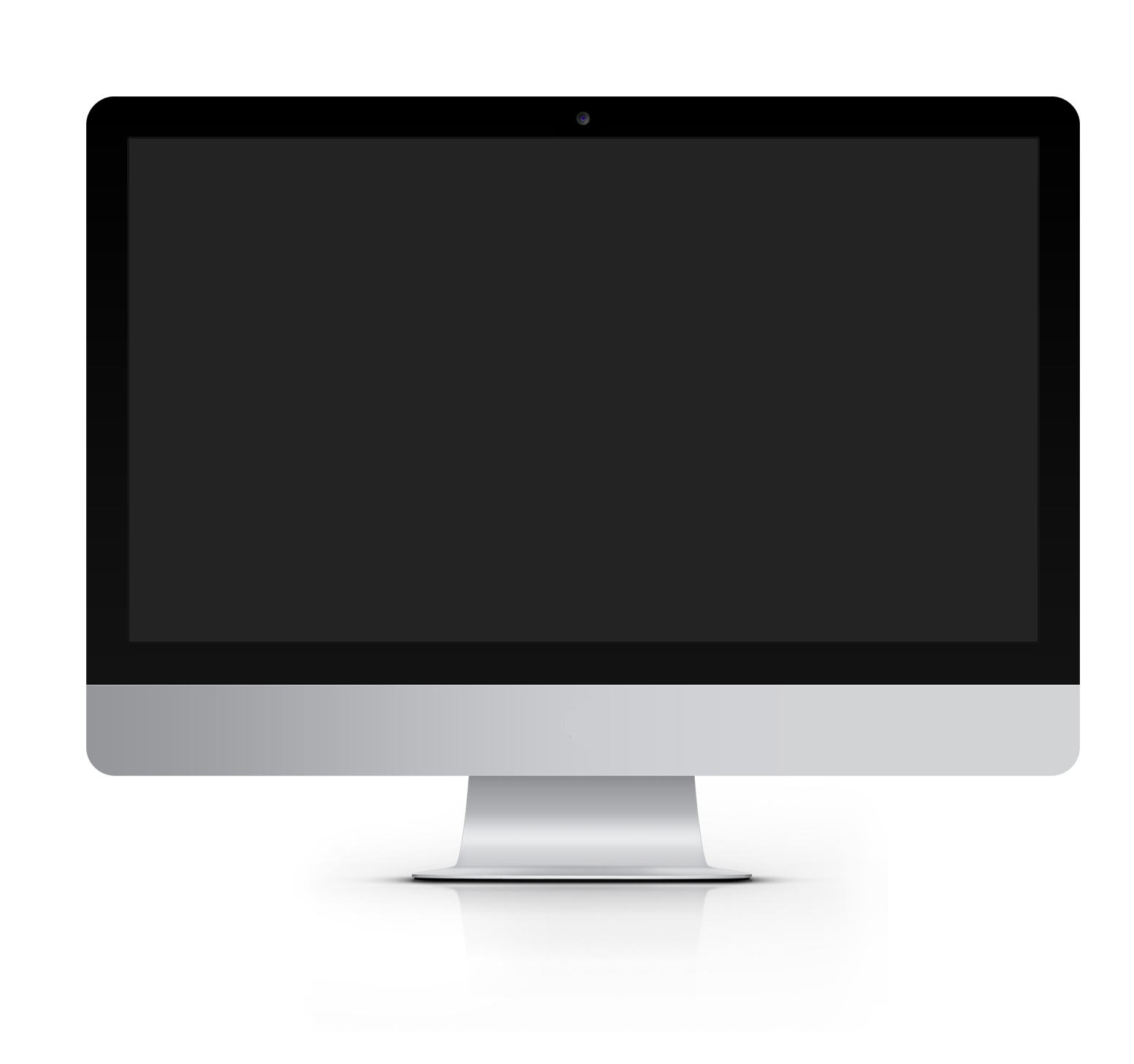 4
2
3
1
Add title text
LOGO
Add title text
Add title text
Click here to add content that matches the title.
Click here to add content that matches the title.
Add title text
Click here to add content that matches the title.
Add title text
Click here to add content that matches the title.
Add title text
Click here to add content that matches the title.
05
Add title text
Add title text
LOGO
Click here to add content that matches the title.Click here to add content that matches the title.
Click here to add content that matches the title.Click here to add content that matches the title.
1
3
2
Click here to add content that matches the title.Click here to add content that matches the title.
Add title text
LOGO
1
2
3
Click here to add content that matches the title.。Click here to add content that matches the title.
Click here to add content that matches the title.
Add title
Click here to add content that matches the title.。Click here to add content that matches the title.
Click here to add content that matches the title.。Click here to add content that matches the title.
Add title text
LOGO
Add title text
Add title text
Click here to add content that matches the title.
Click here to add content that matches the title.
Add title text
Add title text
Click here to add content that matches the title.
Click here to add content that matches the title.
Add title text
Add title text
Click here to add content that matches the title.
Click here to add content that matches the title.
Add title text
LOGO
Click here to add content that matches the title.
Click here to add content that matches the title.
Click here to add content that matches the title.
Click here to add content that matches the title.
Add title text
Add title text
Add title text
Add title text
Add title text
LOGO
Add title text
Add title text
Add title
Click here to add content that matches the title.
Click here to add content that matches the title.
Add title
Add title
Add title
Add title text
Add title text
Add title
Click here to add content that matches the title.
Click here to add content that matches the title.
Add title
Add title text
Add title text
Click here to add content that matches the title.
Click here to add content that matches the title.
4
2
6
3
1
5
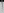 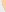 LOGO
THANK YOU
Report ：jpppt.com    Time ：20XX
https://www.freeppt7.com